Role of Artificial Intelligence (AI) and Machine Learning (ML) in NCHS Programs
Board of Scientific Counselors
09/14/2023
Travis Hoppe, PhD, qrd5@cdc.gov
	Associate Director of Data Science and Analytics, Office of the Director

National Center for Health Statistics,
Centers for Disease Control,
Health and Human Services (HHS/CDC/NCHS)
The findings and conclusions in this report are those of the author and do not necessarily represent the official position of the National Center for Health Statistics, Centers for Disease Control and Prevention
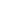 NCHS AI activities, per EO 13960 (Trustworthy AI)
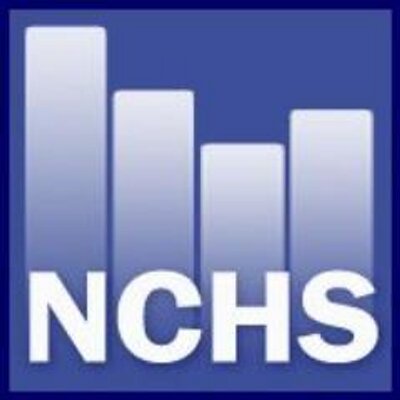 Developed in house
SANDS: Semi-automated non-response detection, live model release
MedCoder: Coding cause of death information to ICD-10
Detecting Stimulant and Opioid Misuse and Illicit Use in EHRs
Commercial-off-the-shelf or open-source implementation
Whisper: Speech to text (CCQDER) improvement, 20x improvement
Private AI: PII detection model used for FOIA requests
Governance, policy, and strategic planning
Utility and Risks to CDC of Conversational Artificial Intelligence
(Generative) AI at across the Federal government NCHS → CDC → HHS → USG

NCHS led the development of a generative AI whitepaper
NCHS is helping lead a new CDC AI Community of Practice
OPHDST is developing a FedRamp approved ChatGPT interface
CDC is drafting an AI strategy, including generative AI
HHS published the 2023 AI inventory

Guiding Frameworks: NIST AI RMF, HHS Trustworthy AI Playbook, and upcoming OMB guidance on generative AI
Trustworthy AI initiatives in the federal government
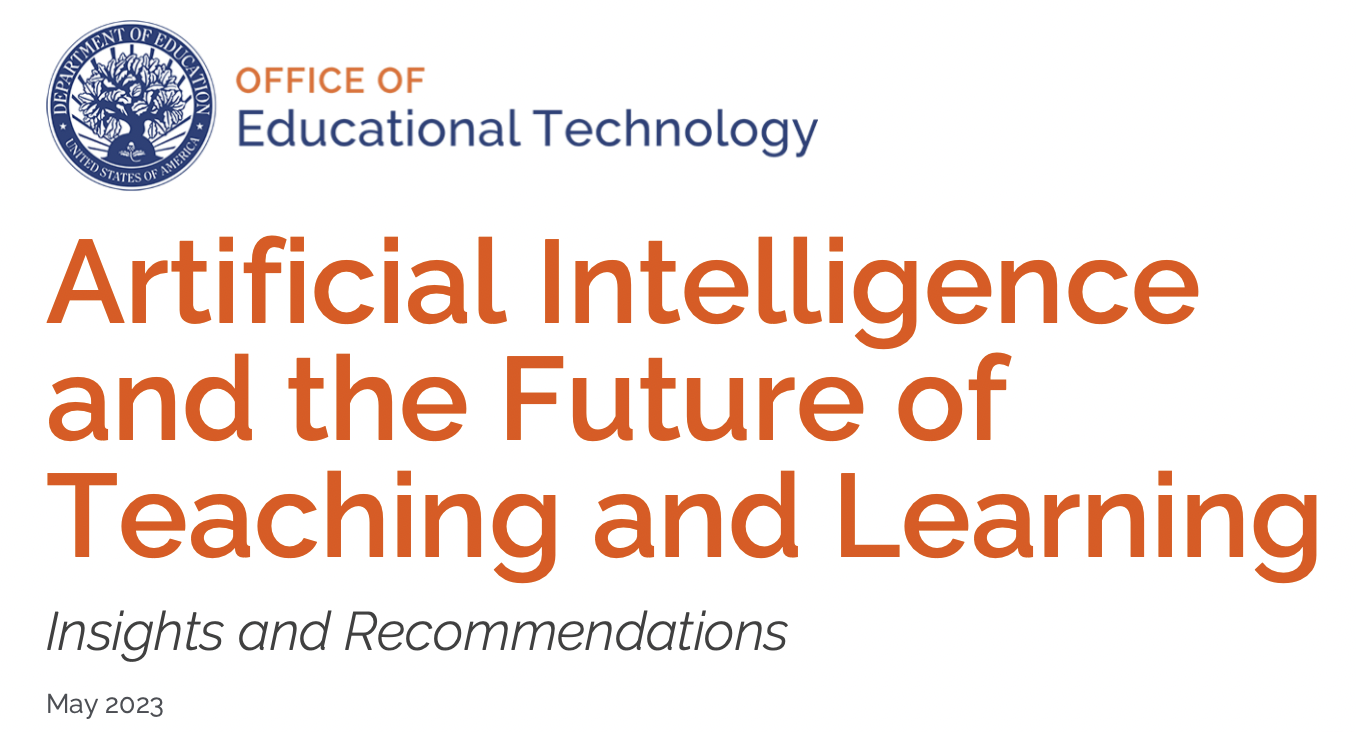 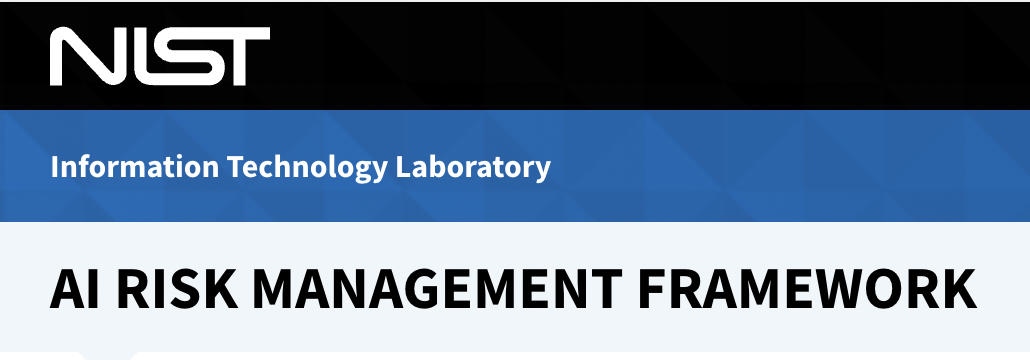 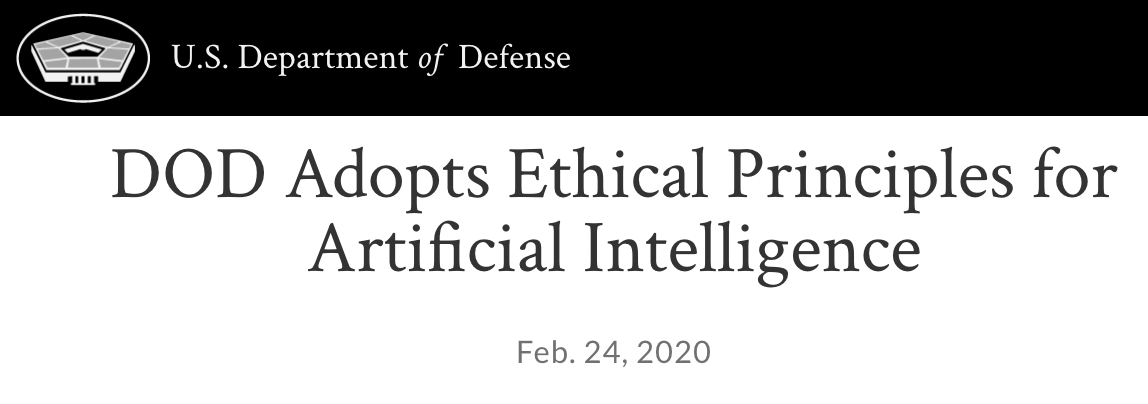 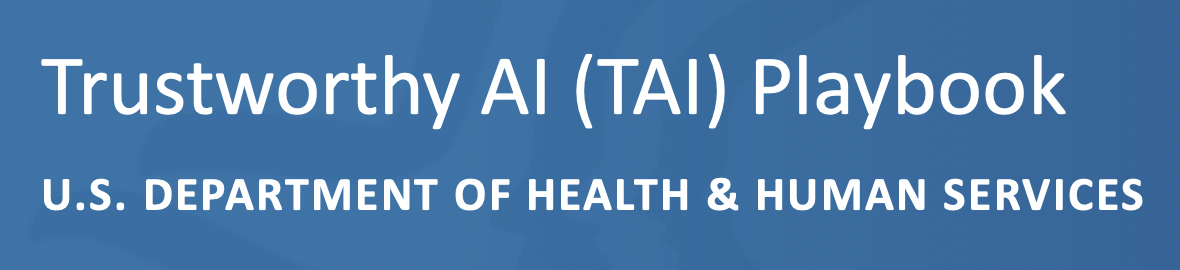 2019
2020
2021
2022
2023
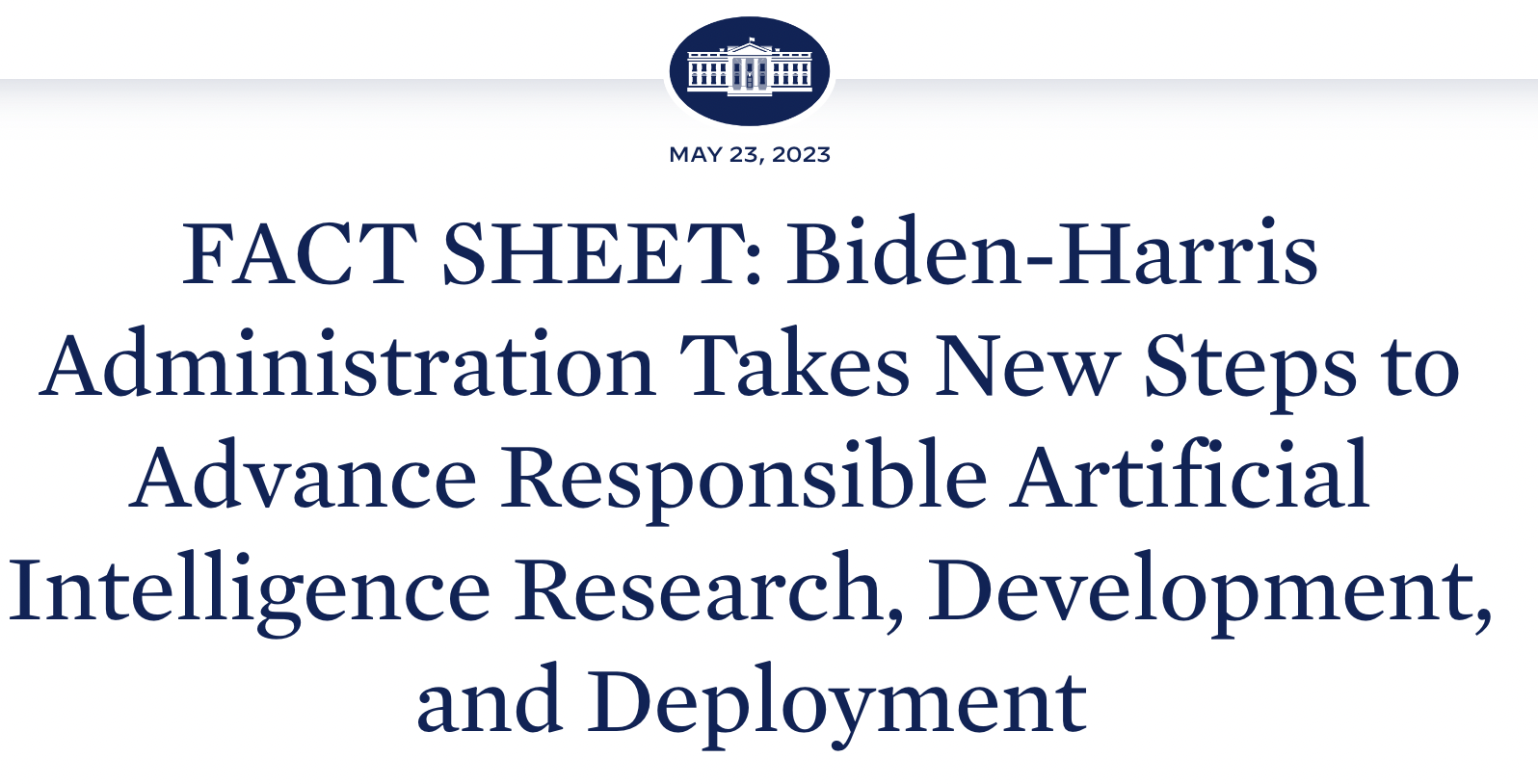 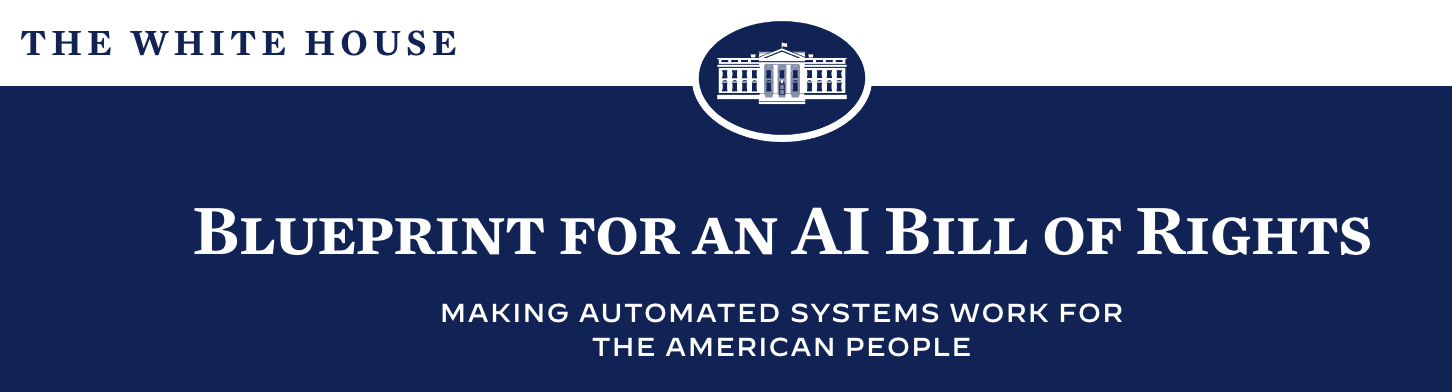 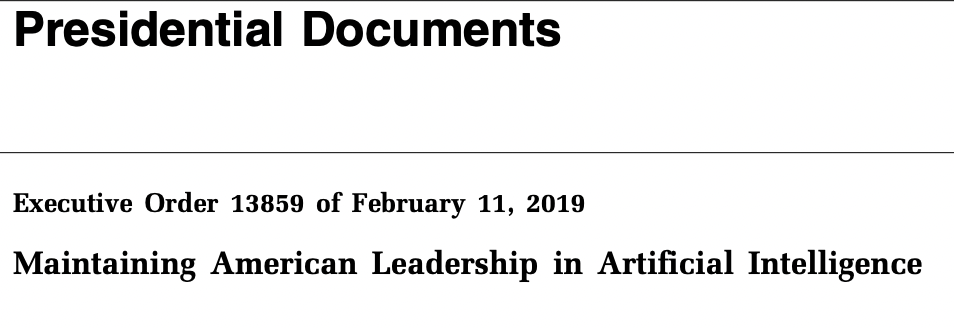 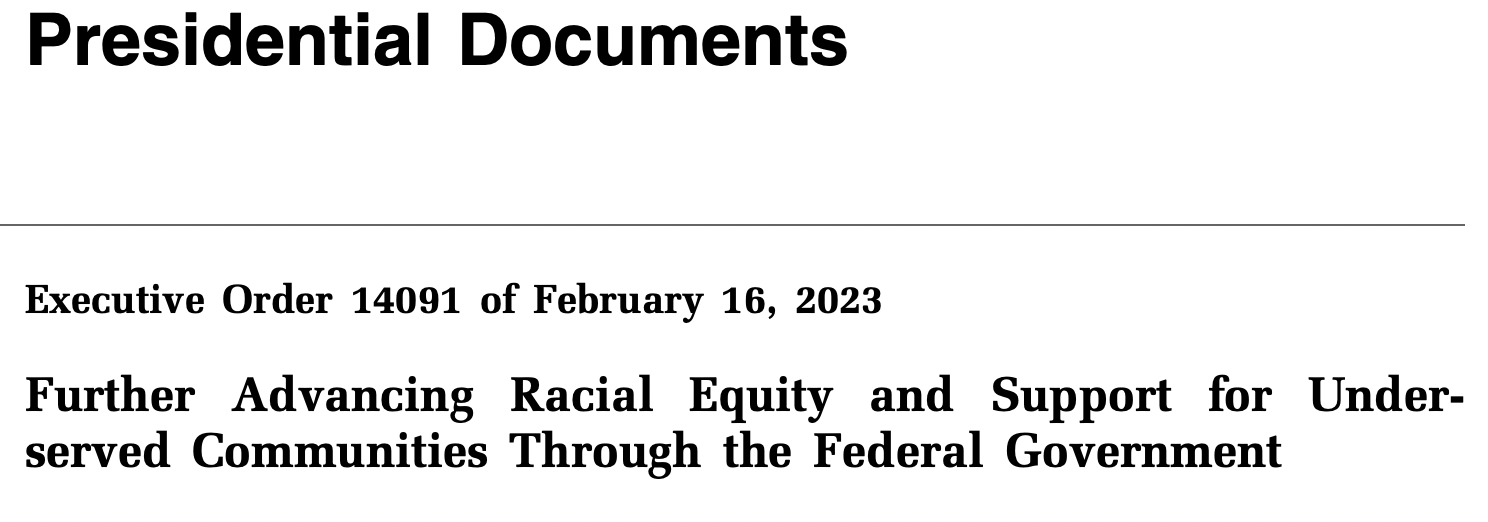 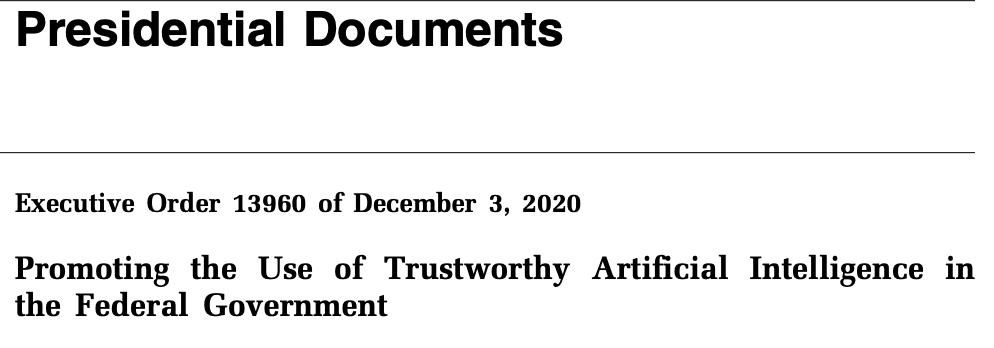 Potential benefits of generative AI for CDC
CDC Tiger Team, "Utility and Risks to CDC of Conversational Artificial Intelligence (AI) Technologies Like ChatGPT"
Potential risks of generative AI for CDC
CDC Tiger Team, "Utility and Risks to CDC of Conversational Artificial Intelligence (AI) Technologies Like ChatGPT"
CDC should anticipate malicious use by external actors 

…
CDC Tiger Team, "Utility and Risks to CDC of Conversational Artificial Intelligence (AI) Technologies Like ChatGPT"
State of AI: How we got here and current capabilities
Board of Scientific Counselors
09/14/2023
Ben Rogers, MS, qtw4@cdc.gov
	Data Scientist, Division of Research and Methodology

National Center for Health Statistics,
Centers for Disease Control,
Health and Human Services (HHS/CDC/NCHS)
The findings and conclusions in this report are those of the author and do not necessarily represent the official position of the National Center for Health Statistics, Centers for Disease Control and Prevention
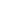 Considerations for the BSC:

How can NCHS and other statistical agencies benefit from AI/ML?
What role should federal agencies take in the AI/ML research space given the rapid innovation?
State of AI key take aways:
Recent innovations in technology and data have spurred massive growth in the capabilities of AI
Existing text/audio/images workflows can be augmented with AI
Advances in AI/Machine Learning are not slowing down
Emergent capabilities in larger models not present in smaller models
Open source models and data help AI adoption and innovation
Using definitions of AI and Machine Learning from NIST:
AI: Interdisciplinary field, usually regarded as a branch of computer science, dealing with models and systems for the performance of functions generally associated with human intelligence, such as reasoning and learning. *

Machine Learning: The study of computer algorithms that improve automatically through experience.*
* National Institute of Standards and Technology Language of Trustworthy AI: In-Depth Glossary of Terms
AI, How did we get here?
It starts with Moore’s Law
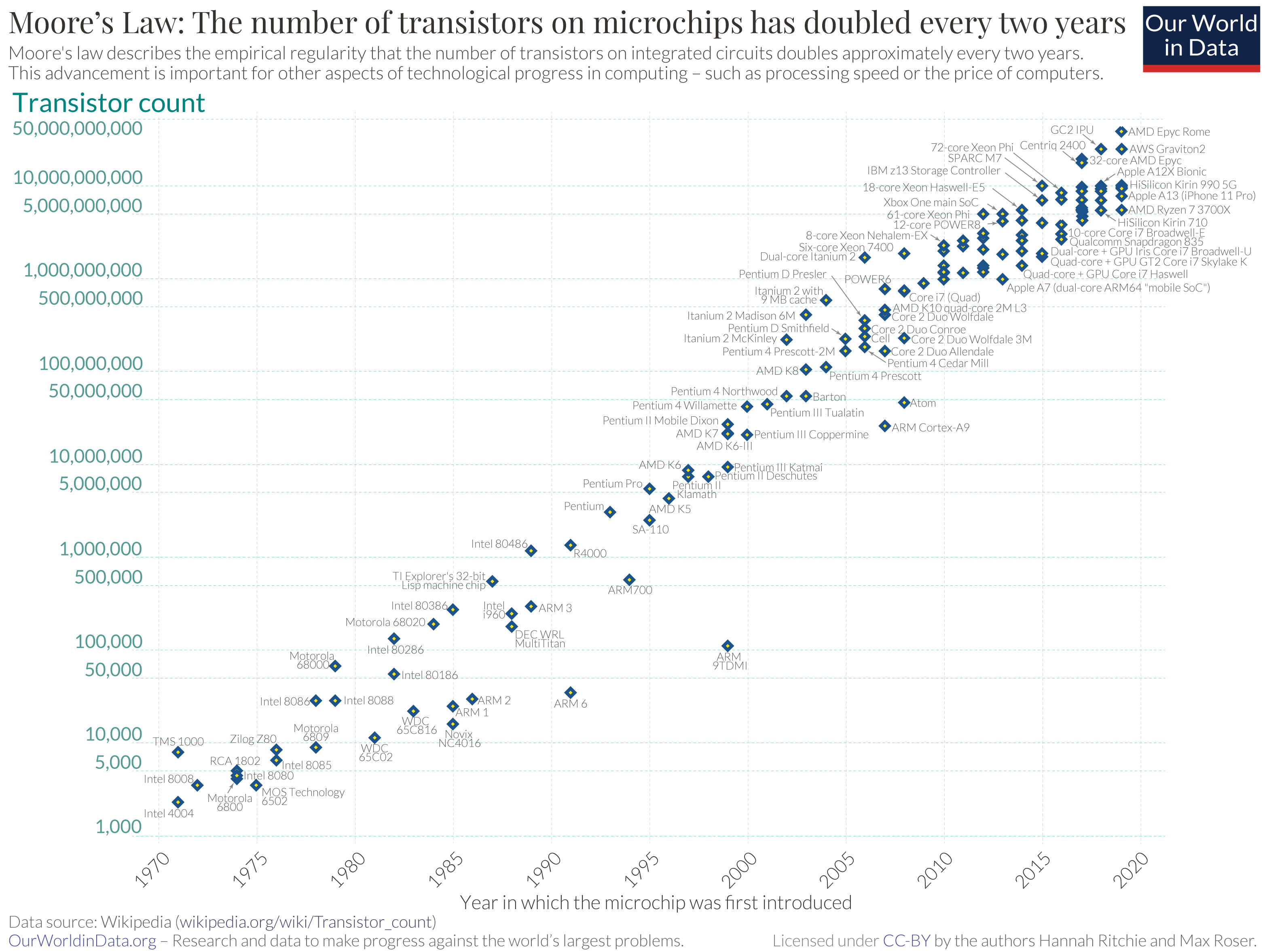 What is Moore’s Law? - Our World in Data
Graphic created by Hannah Ritchie and Max Roser available on Our World in Data.
Implication: Exponential growth in computing power
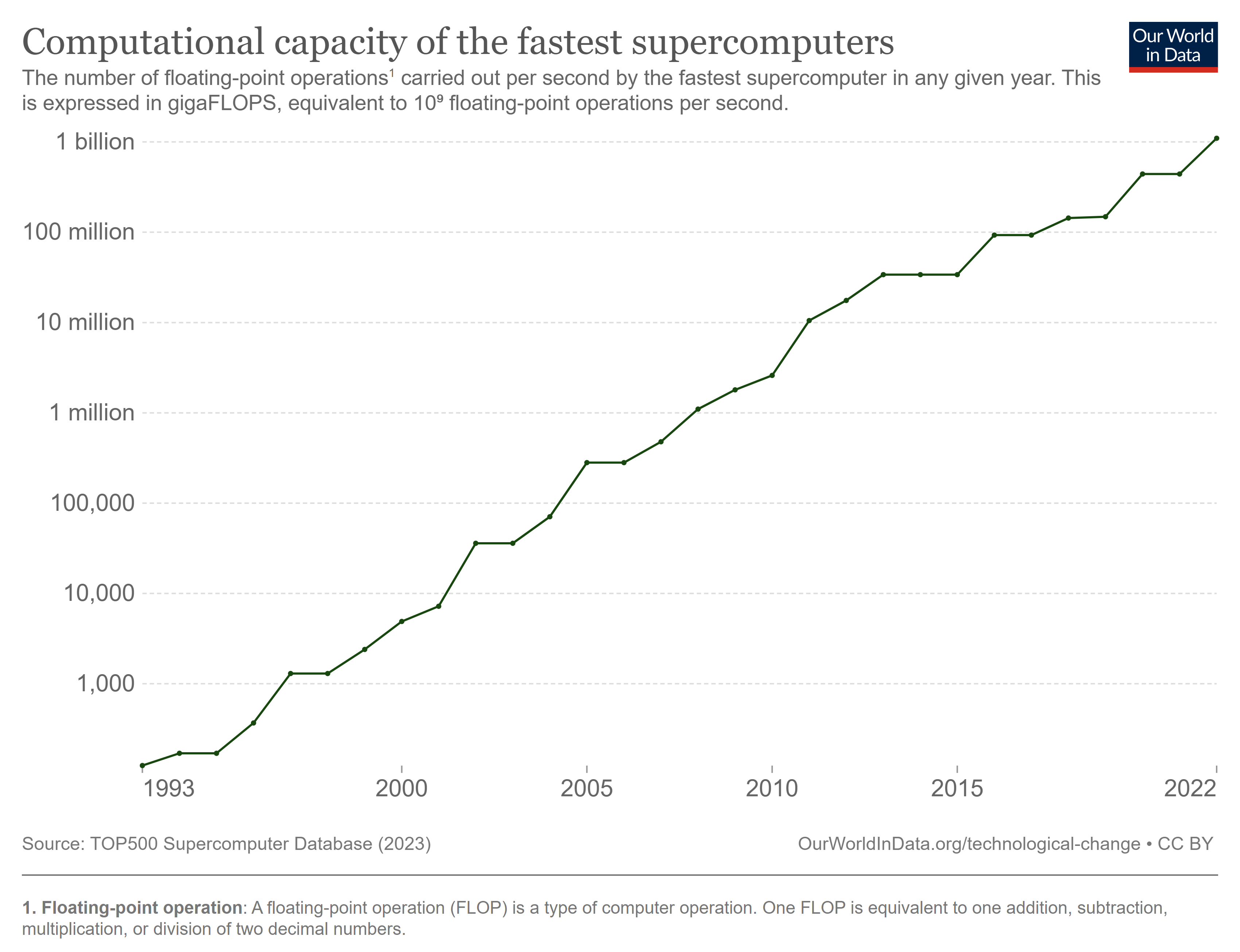 Computational capacity of the fastest supercomputers (ourworldindata.org)
Implication: Large availability of affordable data storage
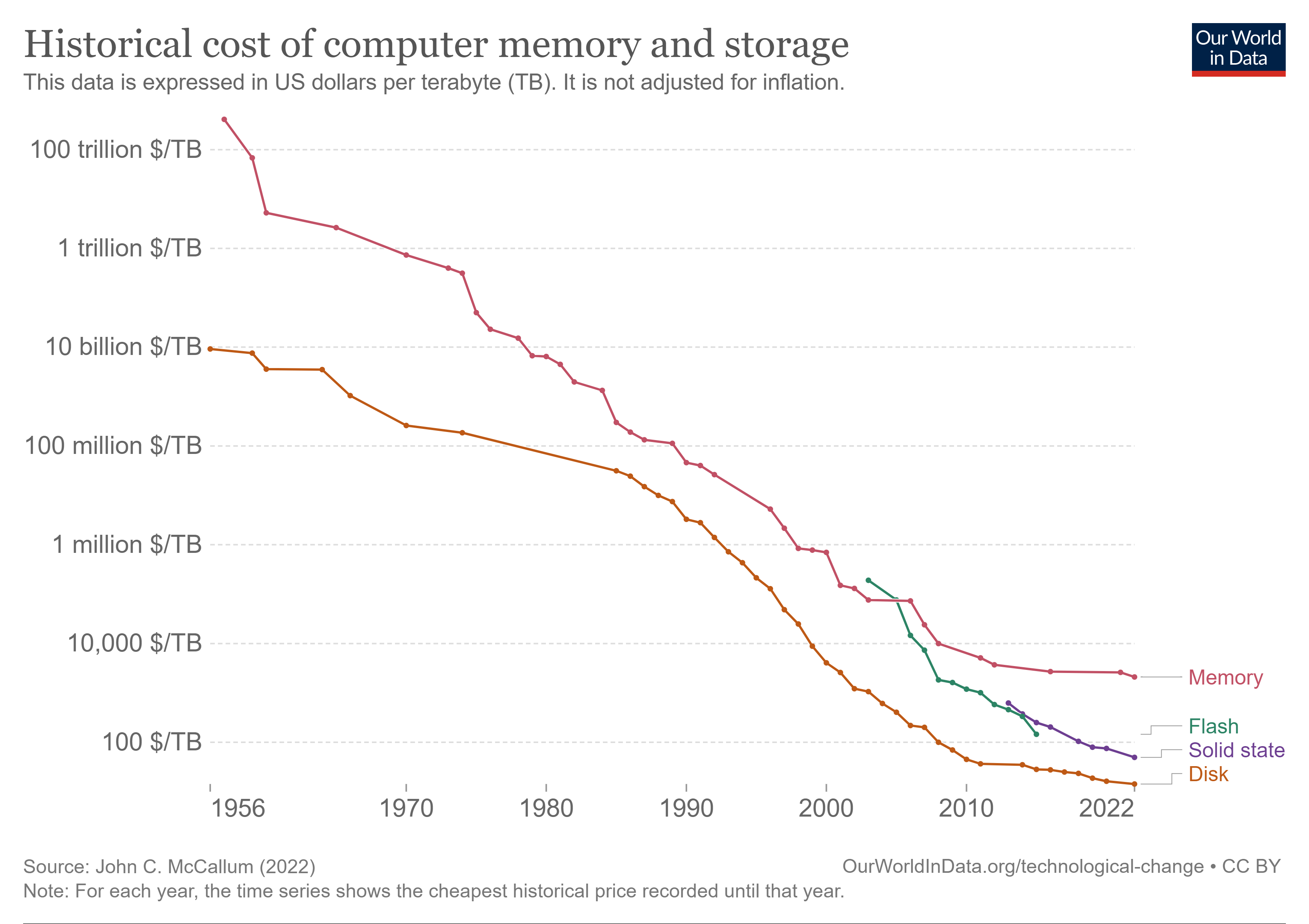 Historical cost of computer memory and storage (ourworldindata.org)
Implication: Increased data availability
Data are available through web-scraping, research article platforms, etc.
This includes any text, image, audio, video in the public domain 
Anything available on CDC.gov, NCHS’s discontinued blog nchstats.com, etc.
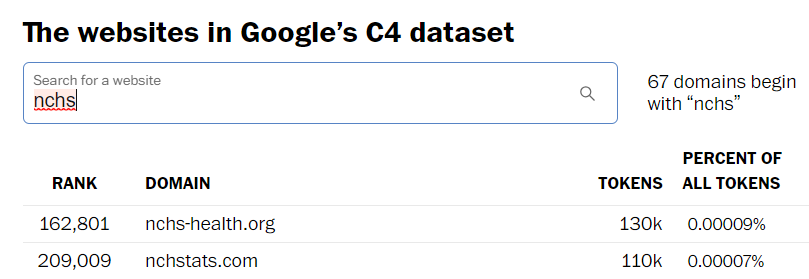 Google’s Colossal Clean Crawled Corpus introduced in https://arxiv.org/abs/1910.10683v3
https://www.washingtonpost.com/technology/interactive/2023/ai-chatbot-learning/
Application: Foundational AI models
Example: LLaMa 2 family of Large Language Models
Trained on Meta’s Research SuperCluster
Estimated cost of computing with Microsoft Azure ~$4.5 Million**
Chat GPT and other famous Conversational AI models assumed to be on the same magnitude of computational cost 
Training foundational AI models at this scale requires thousands of data-center grade GPUs which are rare and in high demand internationally
*[2307.09288] Llama 2: Open Foundation and Fine-Tuned Chat Models (arxiv.org)
**Using cost of $1.3631 per hour of A100 GPU on Azure platform where LLaMa2 used 3,311,616 GPU hours
Application: open source foundational models available for data scientists
Foundational models are available to fine tune either through open-source (LLaMa2*) or paid access (Chat GPT**)
Vastly cheaper to fine tune these pre-trained models
OpenAI FedRAMP authorized through Microsoft Azure***
Zero-shot/Few-shot classification from transfer learning enable high-performance on classification tasks with off-the-shelf models
***https://devblogs.microsoft.com/azuregov/azure-openai-service-achieves-fedramp-high-authorization/
*https://ai.meta.com/llama/
**https://platform.openai.com/docs/guides/fine-tuning
Potential AI tasks considered by NCHS staff
Text:
Translation, code generation, summarization, conversational text generation, classification, named entity recognition, PII detection, topic modeling
Vision:
Classification, generation, segmentation
Audio:
Transcription, translation, generation, speaker identification
Current CDC/NCHS projects leveraging AI
Use of machine learning for “nowcasting” suicide fatalities in the U.S.
CDC’s National Center for Injury Prevention and Control has leveraged machine learning and artificial neural networks to integrate several streams of information to estimate weekly suicide fatalities in the U.S. in near real time.
The ensemble machine learning framework reduces the error for suicide rate estimation, establishes a novel approach for tracking suicide fatalities in near real time, and provides the potential for an effective public health response and interventions to prevent suicides in the U.S.
Development of a Machine Learning Model Using Multiple, Heterogeneous Data Sources to Estimate Weekly US Suicide Fatalities - PubMed (nih.gov)
HaMLET: Harnessing Machine Learning to Eliminate Tuberculosis
At CDC, data scientists are exploring ways to use machine learning to leverage chest x-ray and tuberculosis data from overseas immigration visa screening examinations of immigrants and refugees to enhance programs to detect and treat tuberculosis (TB) to prevent TB importation.
The computer vision model detects abnormal findings suggestive of TB in chest x-rays and can identify results that are discordant with the radiologist’s findings
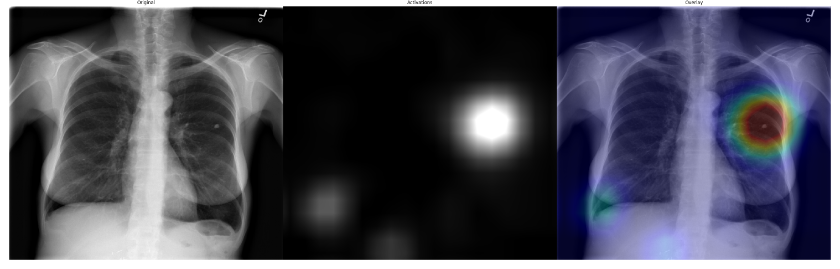 https://github.com/scotthlee/hamlet
Transcribing cognitive interviews
Transcriptions have had a 69.8% decrease in errors in 2 years
Previous CCQDER Transcription software has a word error rate of 68.4 on Cognitive interviews
*2020 state-of-the-art transcription model Wav2Vec2-large-960h had a word error rate on FLEURS.en_us is 14.6
*2022 state-of-the-art transcription model Whisper word error rate on FLEURS.en_us is 4.4

Transcription errors dropped from 1 in 2 words to 1 in 25 when applied to cognitive interviews conducted by NCHS staff
* Robust Speech Recognition via Large-Scale Weak Supervision
Semi-Automated Non-response Detection for Surveys 
SANDS is a non-response detection AI model designed to be used for data cleaning for open-ended survey text in conjunction with human reviewers.
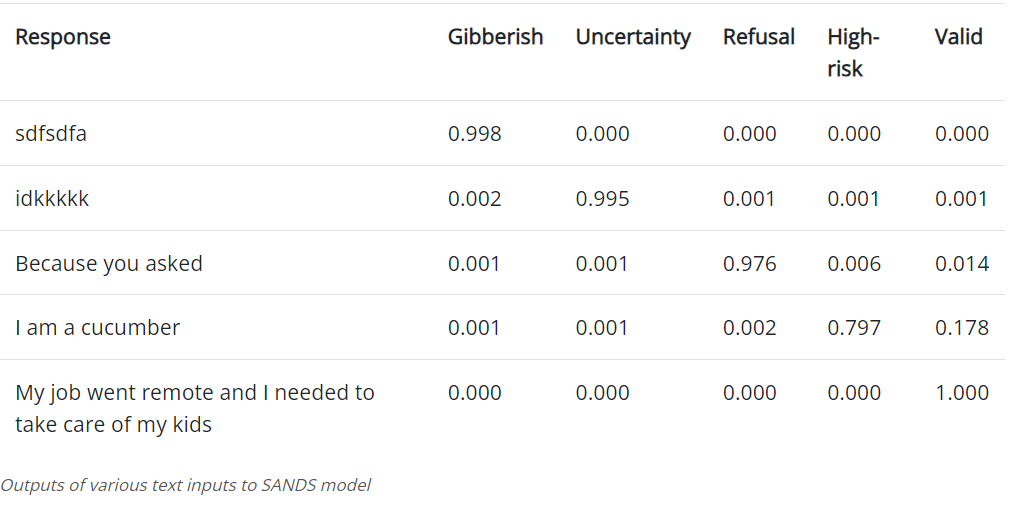 NCHS/SANDS · Hugging Face
Semi-Automated Non-response Detection for Surveys (cdc.gov)